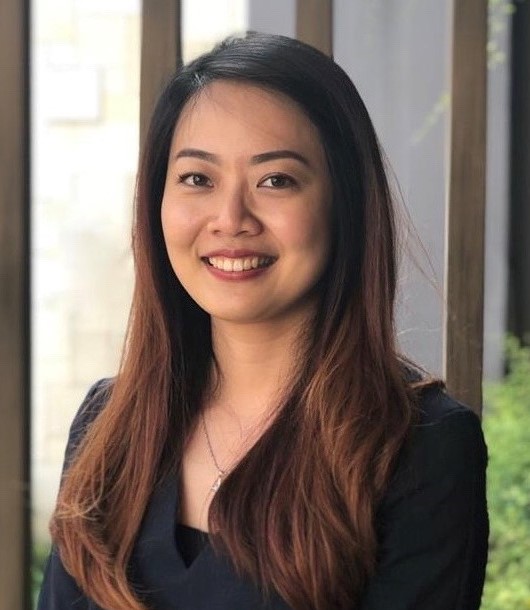 Announcing USINDO’s New Country Representative in Indonesia
USINDO is delighted to announce that our new USINDO Country Representative in Indonesia beginning July 1 will be Ivana Agustin.   Ivana will lead USINDO’s initiatives in Indonesia to connect the people of the United States and Indonesia, and enhance mutual understanding. 
Read more